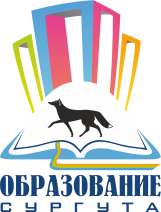 Городское методическое объединение 
учителей начальных классов
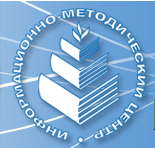 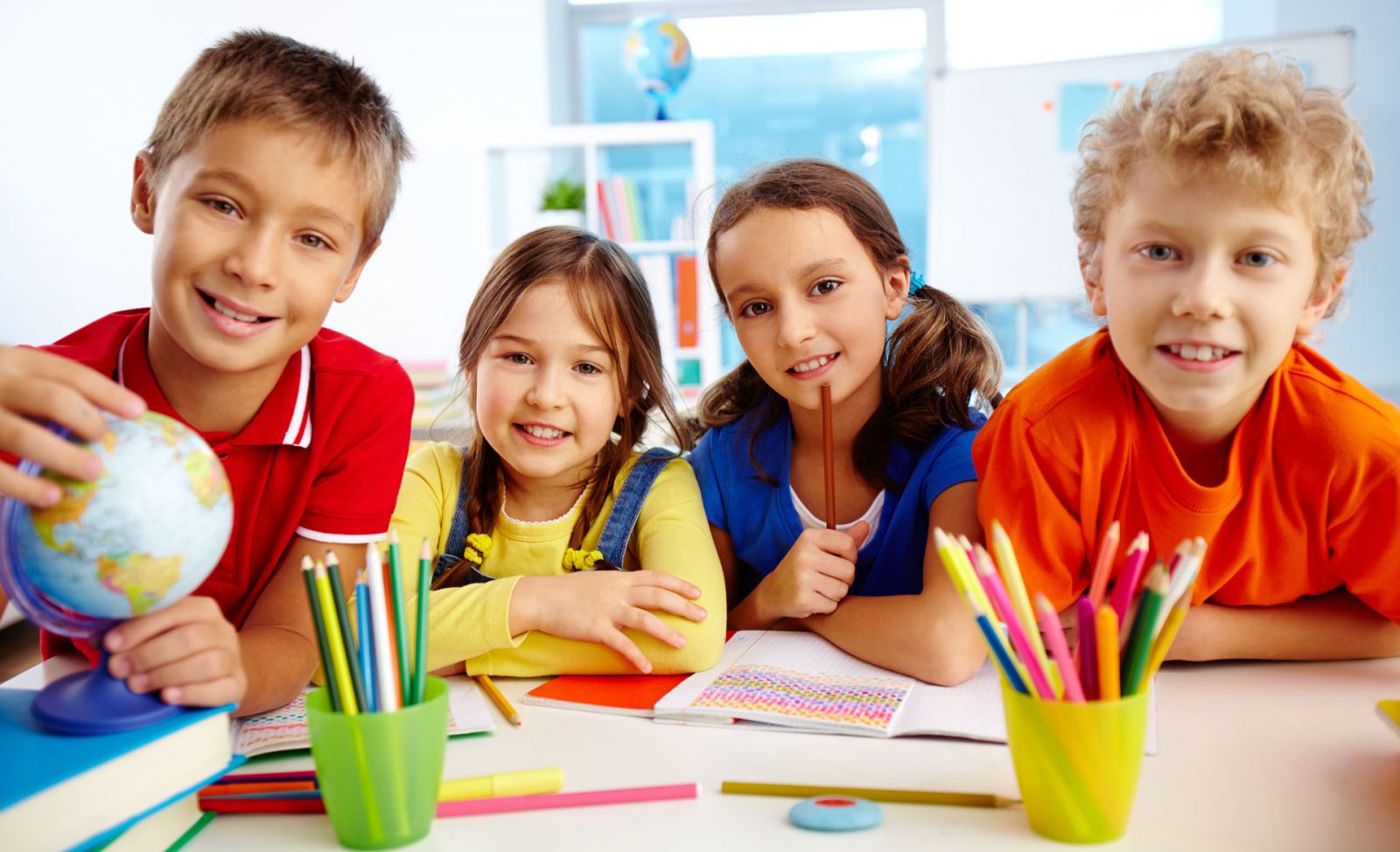 14 октября 2021
г. Сургут
Об окружном августовском совещании педагогических работников
https://clck.ru/XA8dM
https://pedsovet2021.admhmao.ru/
https://www.youtube.com/watch?v=eBUB4IUfgMw
Приоритетные проекты 
муниципальной системы образования, 
курируемые МАУ «Информационно-методический центр»,
в 2021/22 учебном году
Информационное сопровождение:
сайт ГСПС СурВики
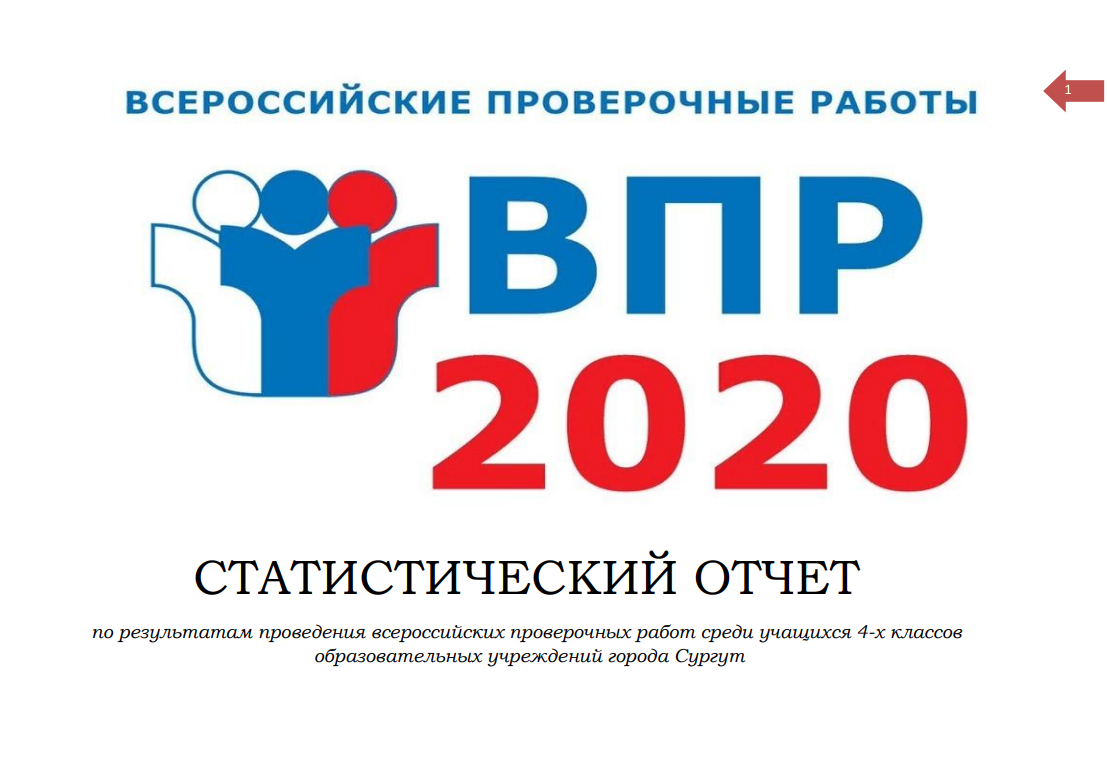 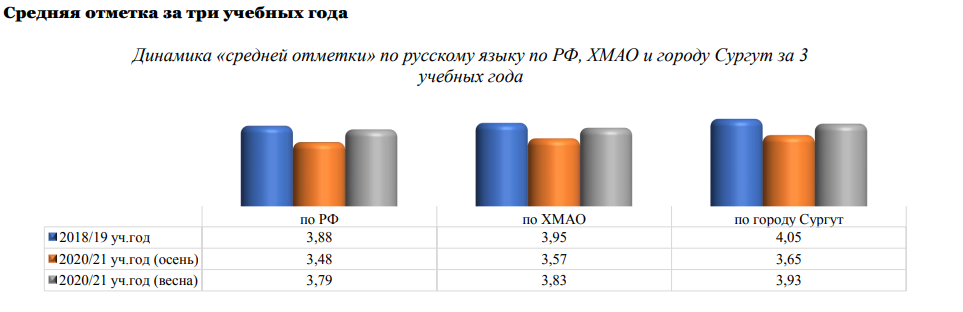 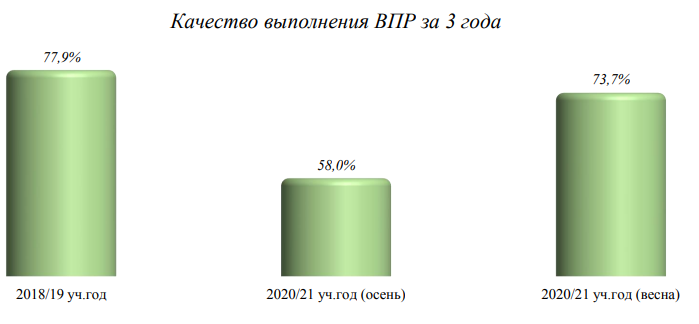 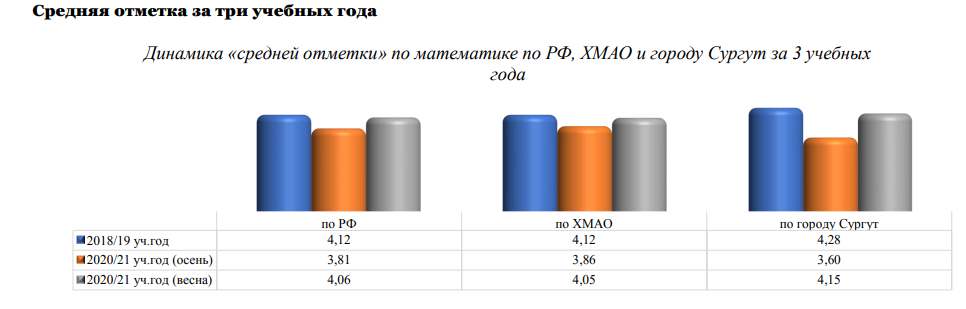 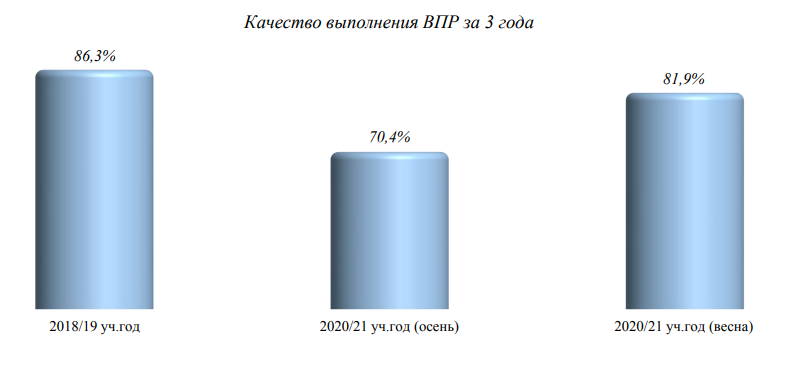 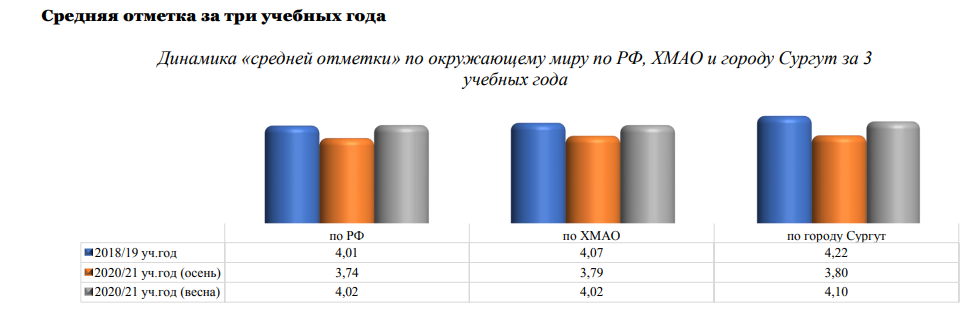 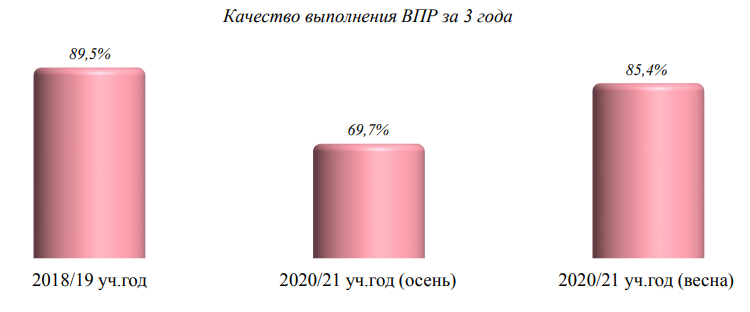 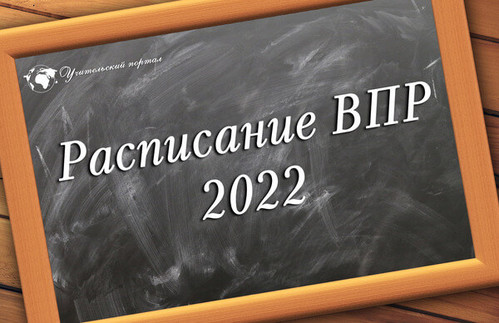 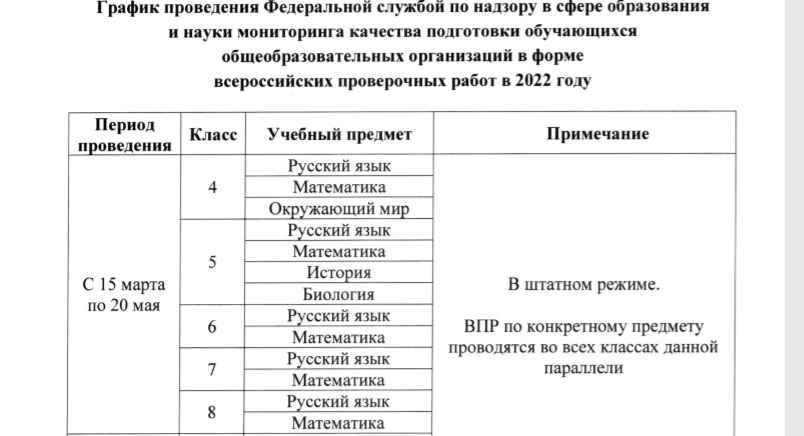 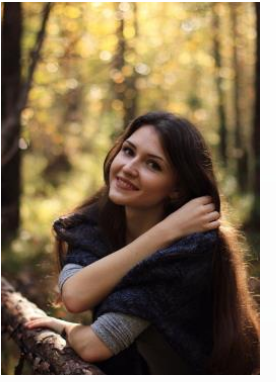 Уважаемые конкурсанты, рада приветствовать Вас!
Если Вы принимаете участие в этом конкурсе, значит Вы лучшие. Как участник и член жюри конкурса «Педагогическая Надежда-2020» хочу сказать, что это большой опыт, который Вы приобретаете, участвуя в мероприятиях такого уровня. Вы узнаете что-то новое и делитесь своим опытом, который уже успели приобрести. 
Не скрою, будет очень сложно. Одно из главных испытаний конкурса - это Ваш урок. Хочется обратить особое внимание на последовательность всех этапов урока. Ребятам должно быть интересно и занимательно. Важно, чтобы содержательная часть урока соответствовала возрастным особенностям учащихся. Не оставляйте без внимания вопросы и высказывания детей, а также неправильно решенные задания. 
Желаю всем оптимистического настроя, уверенности, душевных и физических сил!
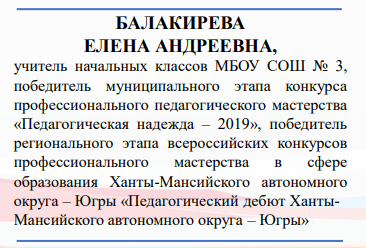